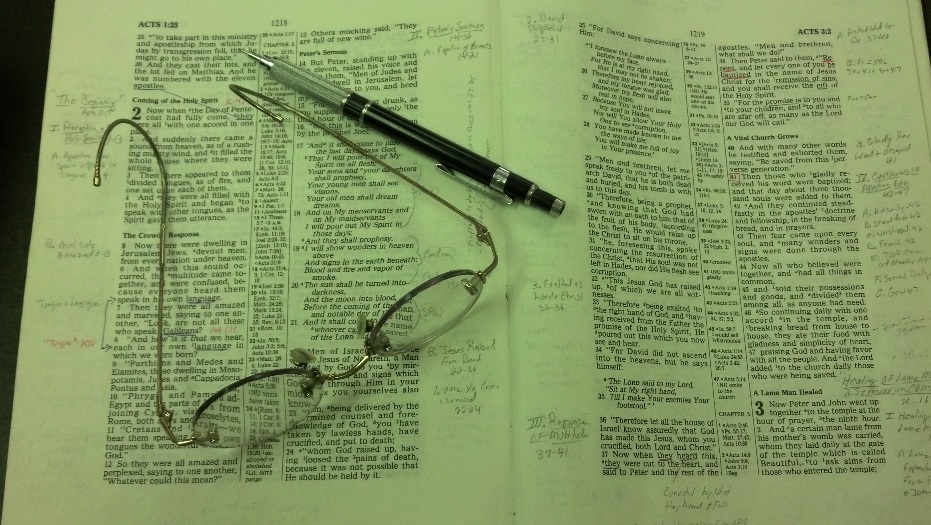 Topics
Wednesday: Training Our Children 
Thursday: The Wayward Son Comes Home
Friday:  Are You Serious about Heaven?
Gen. 3:5-6 – Better if you do eat of forbidden

Prov. 1:13-14 – Appeal that sin is good – you will benefit

Rom. 3:5-8 – Our sin is an occasion for God to demonstrate his righteousness, so….
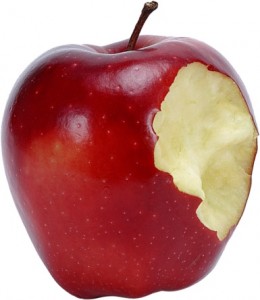 Satan Has Deceived the World – Saying There is Value / Benefit to Sin
If don’t engage – are denied fun, enjoyment

Drinking alcohol is good for health

Open marriage – better & trusting relationship

Lying is necessary to spare feelings
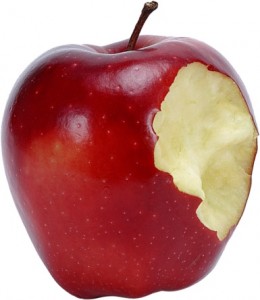 The World Sees Value in Sin
End justifies the means (if do wrong and good comes from it – ok)

Leave the impression little consequence to sin
Talk about our past to point cause people to think if I do same – I’ll end up OK too!
Message (unintended): “Oh, sure, if you toy with sin… you will be survive too!”
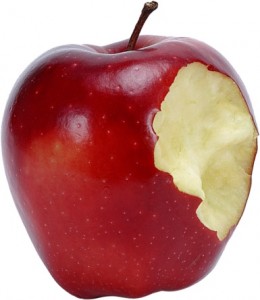 Christians, at times, act as if There is Value in Having a Record of Sin
End justifies the means (if do wrong and good comes from it – ok)

Leave the impression little consequence to sin

Can relate to people in sin (world/ erring) better

Better equipped because of the depth of sin
Better understand
Emphasis on having been in sin / done – not change
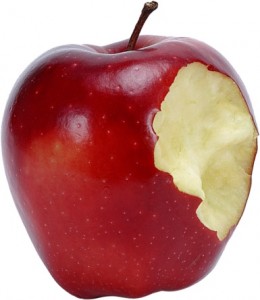 Christians, at times, act as if There is Value in Having a Record of Sin
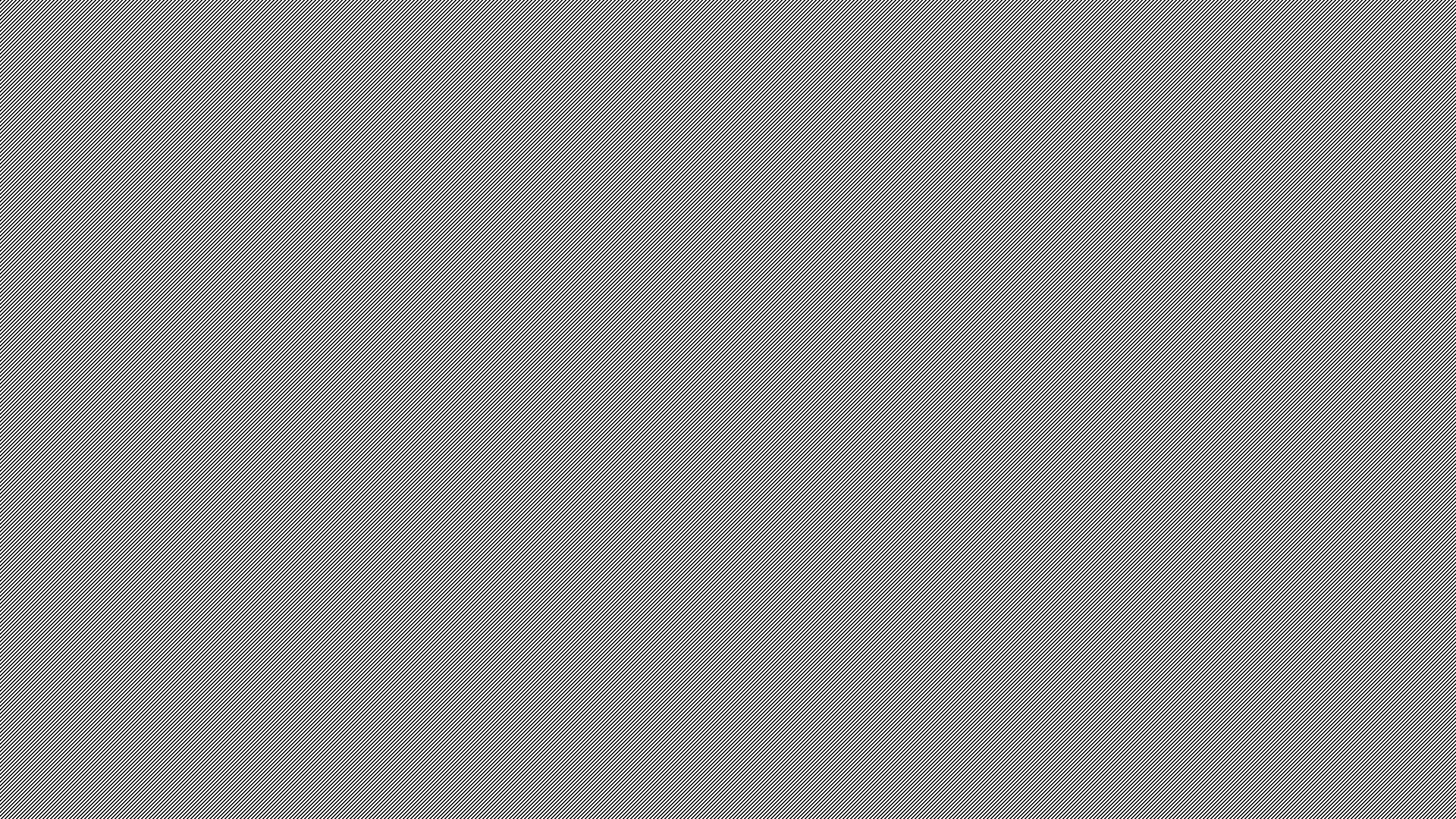 Plea For A Balanced Study
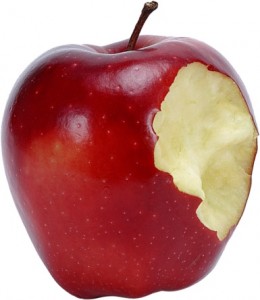 The Value of Sin
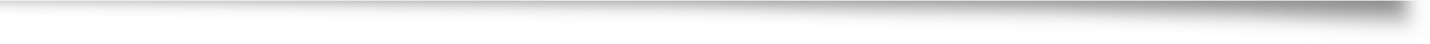 Shall we do evil that good may come?
(Rom. 3:8)
The Value of Sin
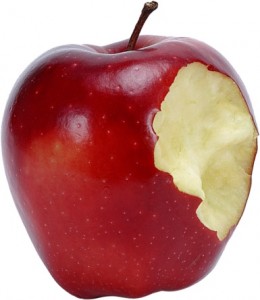 The Danger of Sin
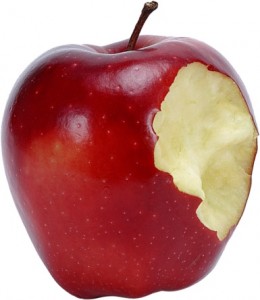 The Danger of Sin
Separates from God
Isa. 59:1-2
Rom. 5:12
Jas. 1:15
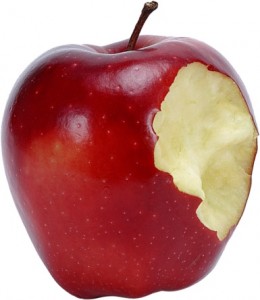 The Danger of Sin
Separates from God
Renders our Prayers & Worship Vain
1 Pet. 3:7, 12
Prov. 28:9
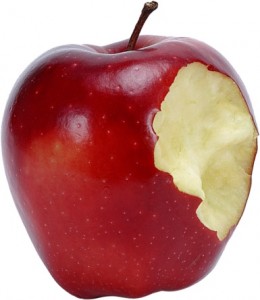 The Danger of Sin
Separates from God
Renders our Prayers & Worship Vain
Causes Shame, Wounds & Dishonor
Prov. 6:27-33
Psa. 51:3 – sin ever before me
Exo. 20:5 – visit sin unto 3rd & 4th generation
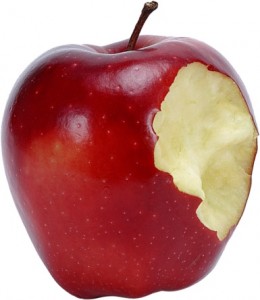 The Danger of Sin
Separates from God
Renders our Prayers & Worship Vain
Causes Shame, Wounds & Dishonor
Enslaves
2 Pet. 2:19
To yield is to become a servant (Rom. 6)
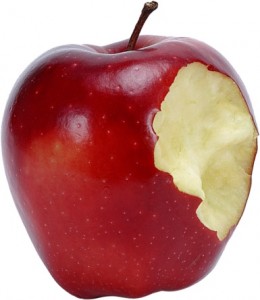 The Danger of Sin
Separates from God
Renders our Prayers & Worship Vain
Causes Shame, Wounds & Dishonor
Enslaves
Cost You Your Soul
John 8:21
Rom. 6:23
Gal. 5:19-21
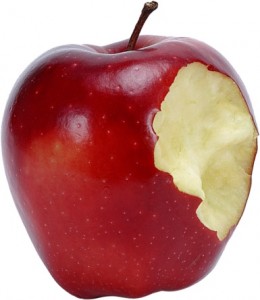 The Danger of Sin
Separates from God
Renders our Prayers & Worship Vain
Causes Shame, Wounds & Dishonor
Enslaves
Cost You Your Soul
Destroys Your Influence
Prov. 13:15 (ASV)
Matt. 6:13-15
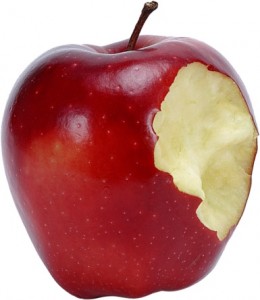 The Danger of Sin
Separates from God
Renders our Prayers & Worship Vain
Causes Shame, Wounds & Dishonor
Enslaves
Cost You Your Soul
Destroys Your Influence
May Cost You Your Family
Matt. 19:9
Ezra 10:10-11, 44
The Value of Sin
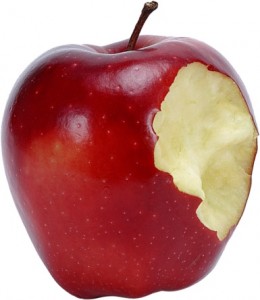 The Danger of Sin
The Knowledge of Sin
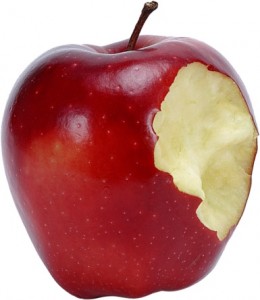 The Knowledge of Sin
Know about Sin from Revelation – not Experience
God told Eve what was right & wrong (Gen. 2:17)
Satan lied: You don’t know until you eat of fruit (Gen. 3:5)
Already had been told good and evil!
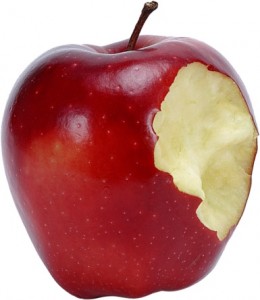 The Knowledge of Sin
Know about Sin from Revelation – not Experience

The Lord Calls Us to Faith Based Upon Revealed Evidence – Not Personal Experience
John 20:29
1 Pet. 1:8-9
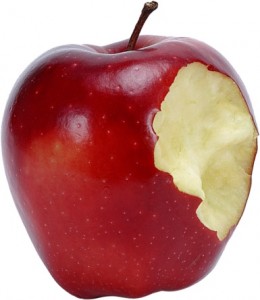 The Knowledge of Sin
Know about Sin from Revelation – not Experience

The Lord Calls Us to Faith Based Upon Revealed Evidence – Not Personal Experience

Example: We Can Know About Fornication
Know it is a sin (1 Cor. 6:18)
Know how it happens (Prov. 2:17; 6:25)
Know how to avoid it (Prov. 5:8; Gen. 39)
Know consequences (Prov. 6:33)
Don’t have to experience it!
The Value of Sin
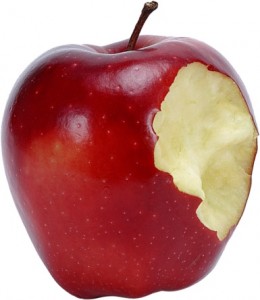 The Danger of Sin
The Knowledge of Sin
 The Victory over Sin
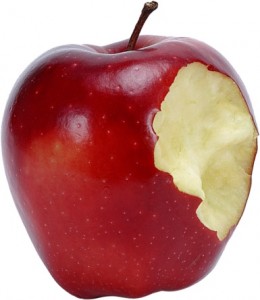 The Victory over Sin
Can Overcome
Can be forgiven (1 John 1:7)
Sin remembered no more (Heb. 8:12)
Can overcome grievous sins (1 Cor. 6:9-11)
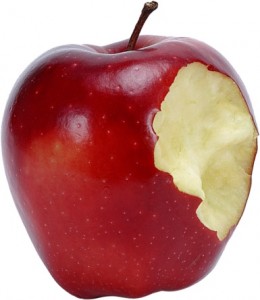 The Victory over Sin
Can Overcome

Victory Removes Quilt – Not Consequence
Not held as guilty
Forgiven = release
Remission = removed
Blotted out = gone
Still consequences (Prov. 13:15, ASV)
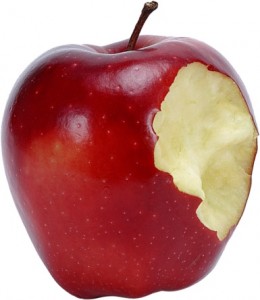 The Victory over Sin
Can Overcome

Victory Removes Quilt – Not Consequence

Help & Encouragement from Others
Help & Encouragement from Others
Those who have experienced sin have a role – have value to offer
Tell others what not to do (“Don’t do what I did”)
Show others can change – can quit sin – can overcome
Peter would be of use when he returned (Luke 22:31-32
Have a role, have a place – unique function
Big leap & unfounded conclusion: far better equipped to help others!
Help & Encouragement from Others
Those who have experienced sin have a role – have value to offer
False idea: Those who experience sin are far better equipped to help others
Makes Jesus the worst help of all (Heb. 4:15-16)
Very poor High Priest!
Understands because was tempted –not yielded
Leaves the impression sin is not that bad – “If I play with sin, I will be okay in the end too.”
Logical extension – ought to plunge into sin for a while – make us better servants!
Danger: our teaching become more testimonial than textual!
Stories of prodigal (Lk 15), Saul (Acts 8-9), and David (2 Sam. 11) suggests they would have been happier had they not gone to the depths of sin!
Help & Encouragement from Others
Those who have experienced sin have a role – have value to offer
False idea: Those who experience sin are far better equipped to help others
Case to be made for the faithful Christians (endure & resist) to help others
Example: Would you get financial advice from one who has failed, or avoided failure?
It is not the depth of sin, but depth of faith that qualifies one to help (Gal. 6:1-2)
The Value of Sin
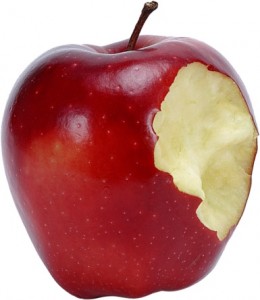 The Danger of Sin
The Knowledge of Sin
 The Victory over Sin
 The Prevention of Sin
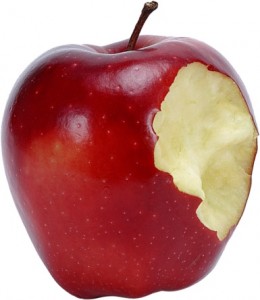 The Prevention of Sin
Written Word Can Prevent Sin
1 John 2:1
Psa. 119:11
Matt. 4:1-ff
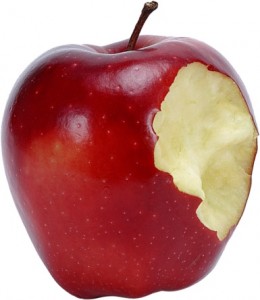 The Prevention of Sin
Written Word Can Prevent Sin

Familiarity With Sin Does Not Help Prevention
Psa. 1:1-3
Prov. 5:8; 7:25
Josh. 23:7-13
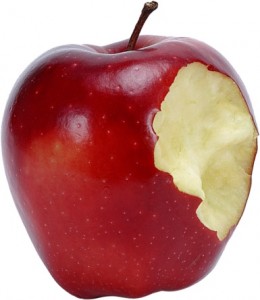 The Prevention of Sin
Written Word Can Prevent Sin

Familiarity With Sin Does Not Help Prevention

Look to Examples- Those Have Done Well
1 Pet. 1:21
1 Cor. 11:1
1 Tim. 4:12
Matt. 5:13-16
The Value of Sin
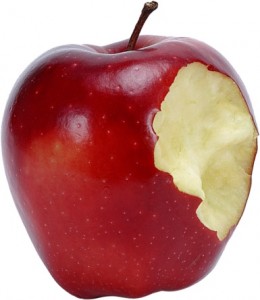 The Danger of Sin
The Knowledge of Sin
 The Victory over Sin
 The Prevention of Sin